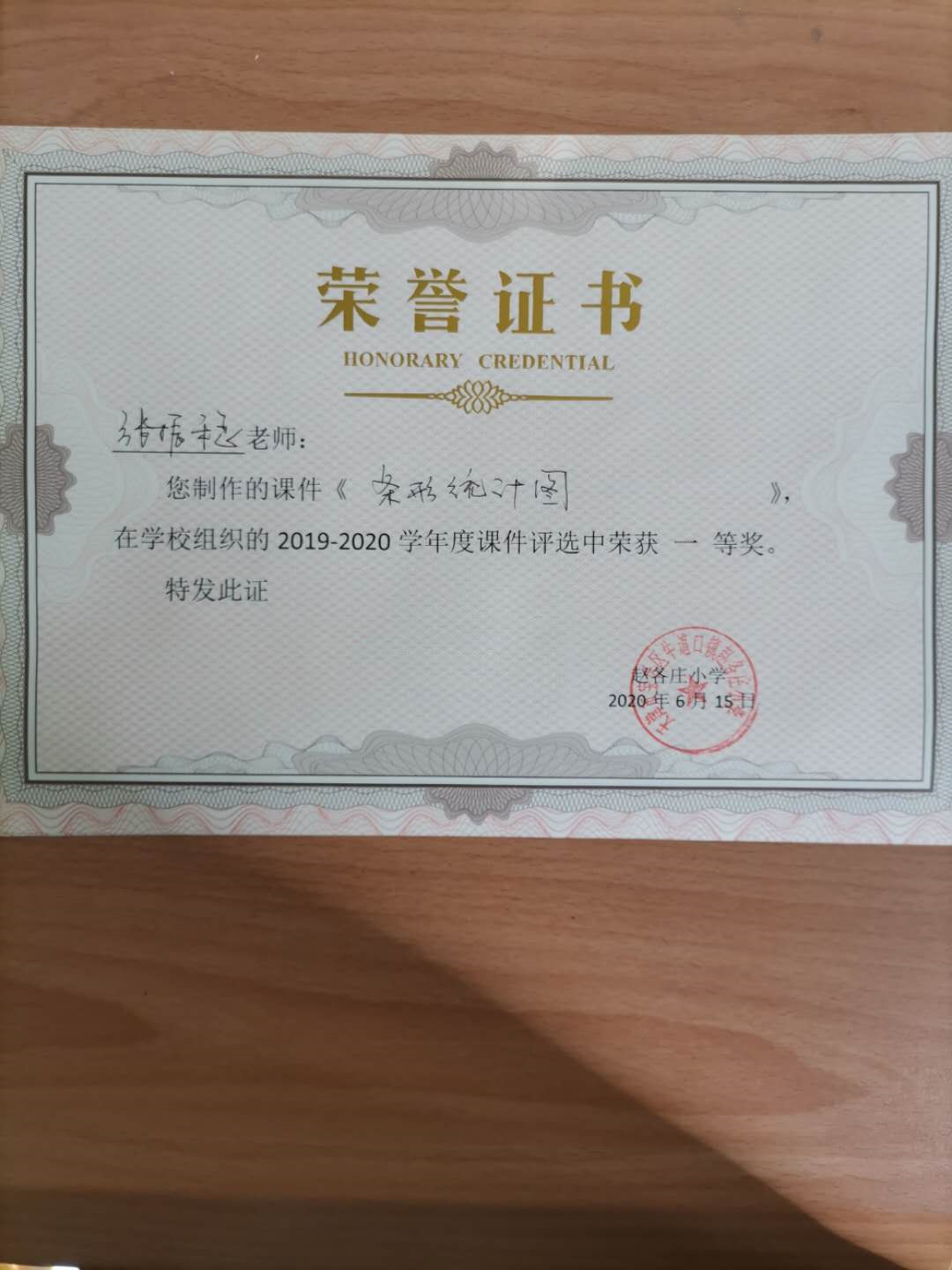 条形统计图
授课人：张振稳
学校：宝坻区赵各庄小学
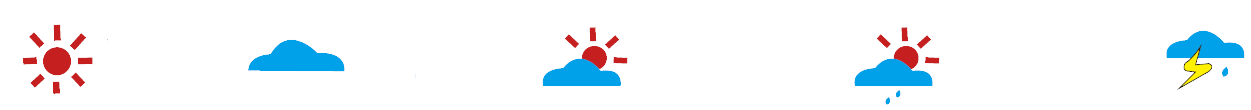 晴      阴      多云      阵雨     雷阵雨
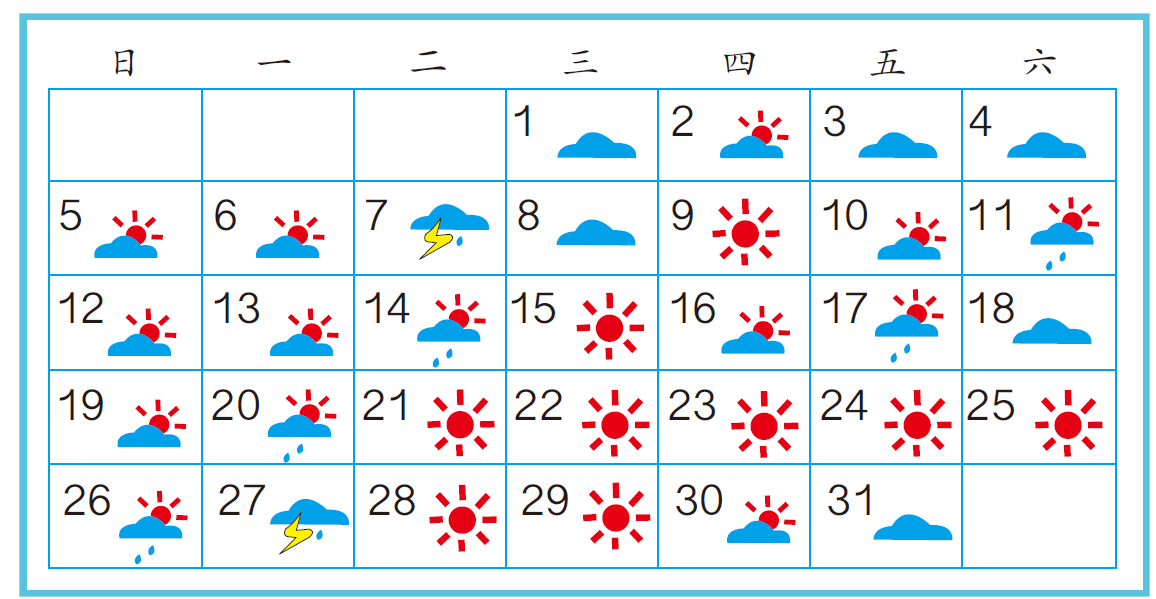 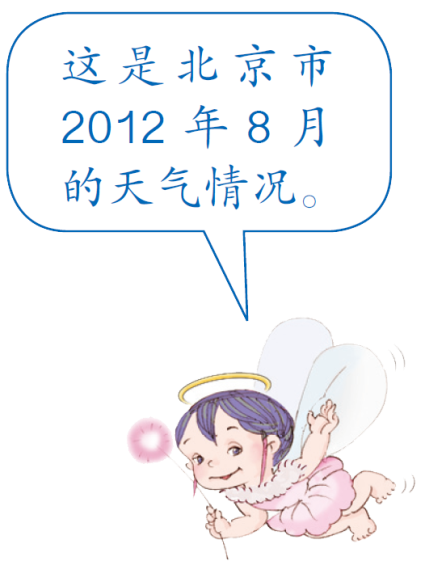 这个月的每种天气各有多少天？
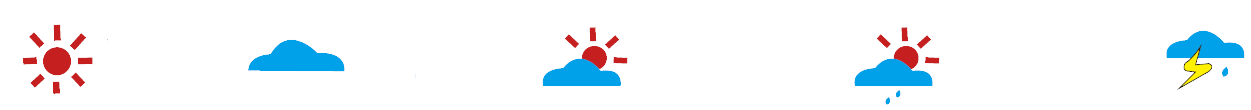 晴      阴      多云      阵雨     雷阵雨
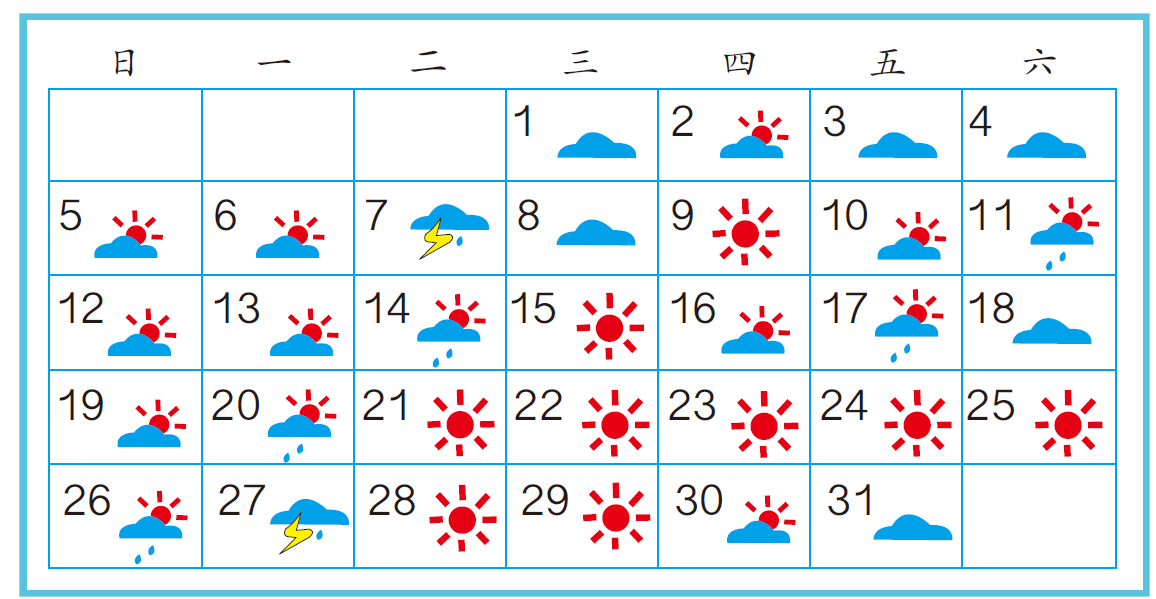 9
6
9
5
2
如何把每种天气清楚地表示出来？
想想我们以前学习的哪些知识能够用来解决这个问题？
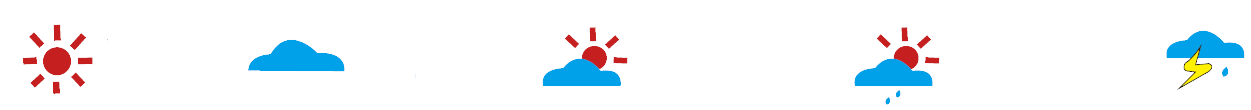 晴       阴       多云       阵雨      雷阵雨
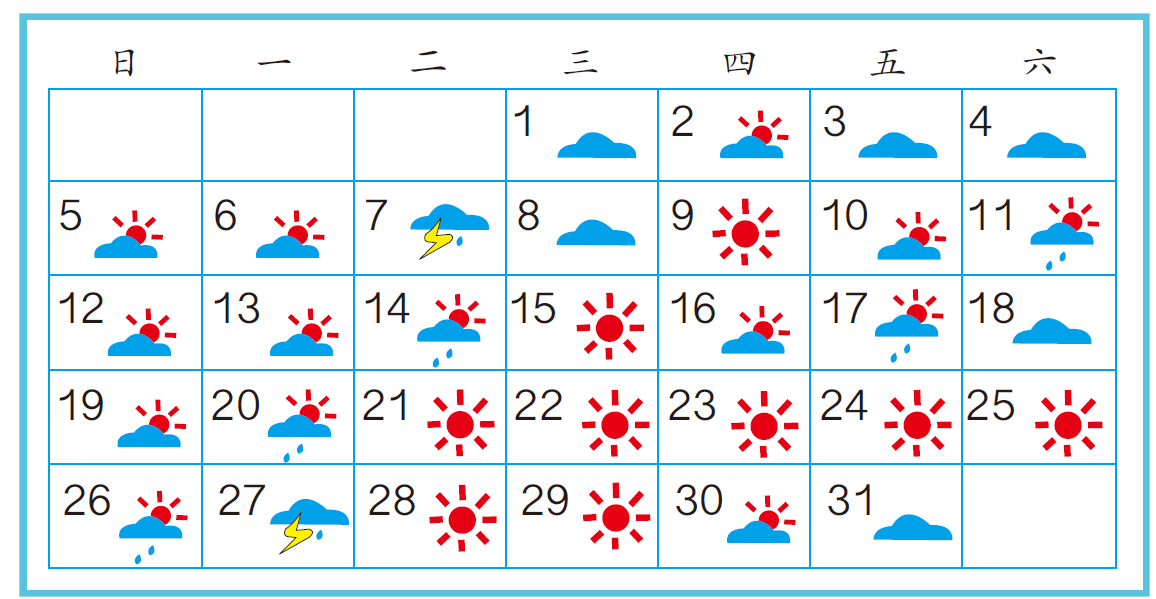 9
6
9
5
2
绘制统计表
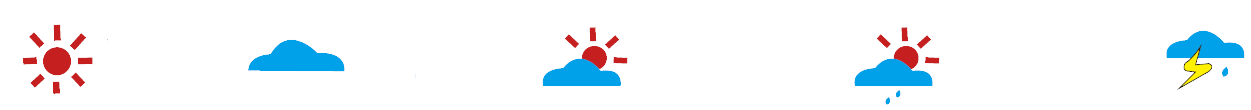 晴       阴       多云       阵雨      雷阵雨
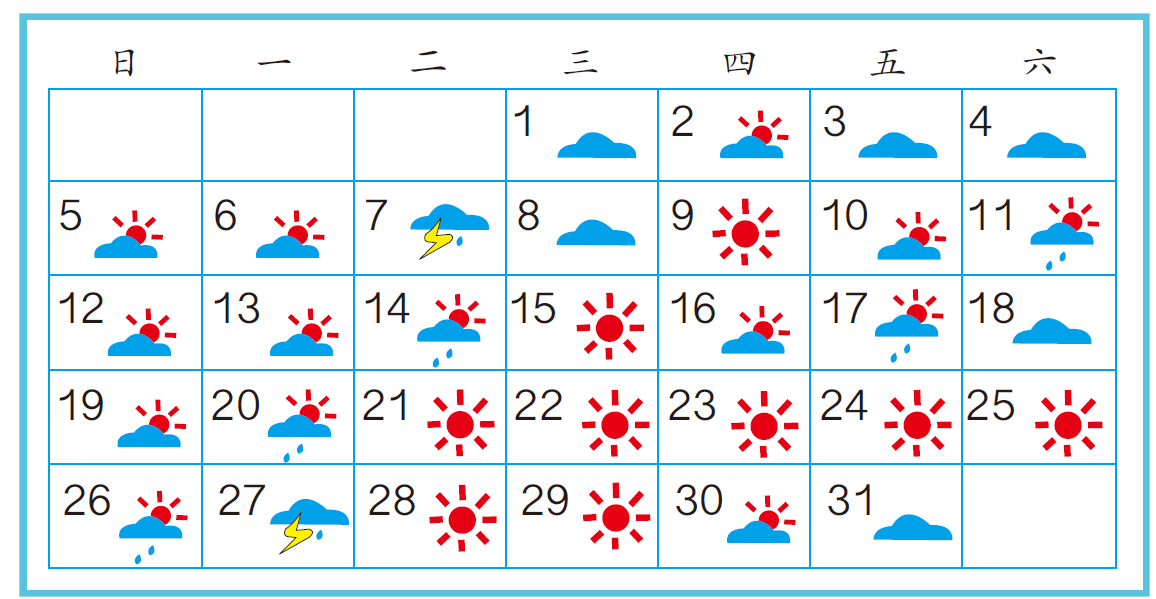 使用象形图表示
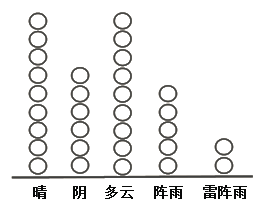 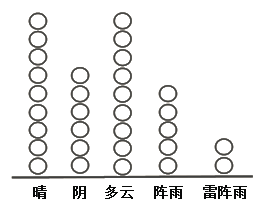 对比以上两种方法，你觉得各有什么优点？
数据清楚，明确
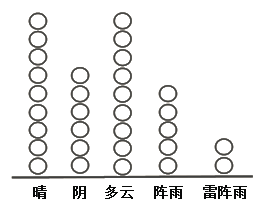 更加直观，更加清晰的区分差异
有没有什么方法，既能够清楚的显示数据，又能形象直观呢？
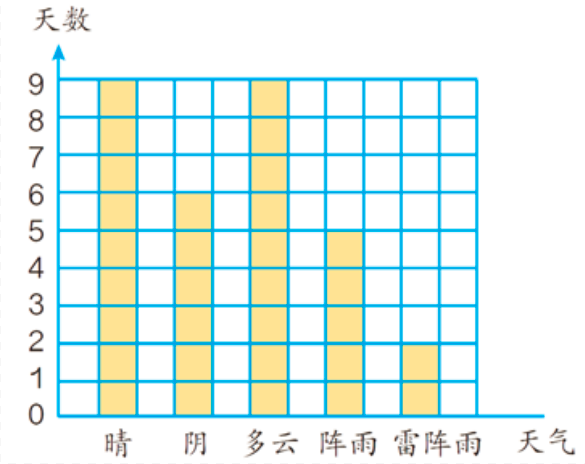 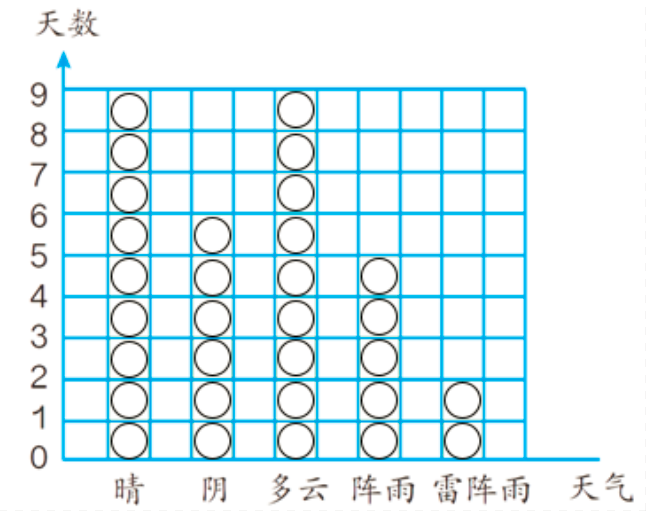 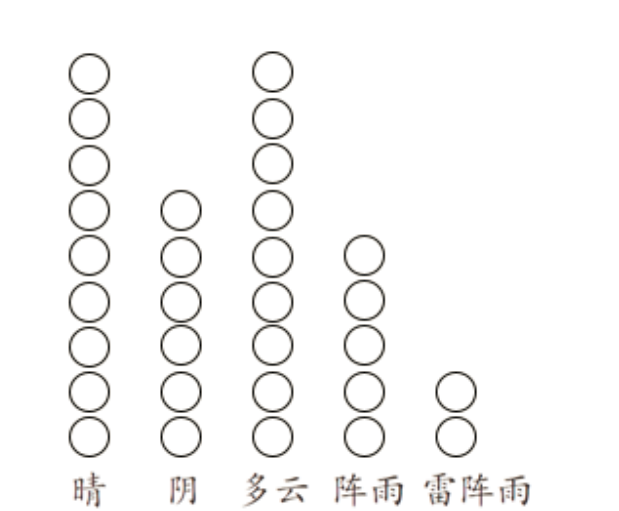 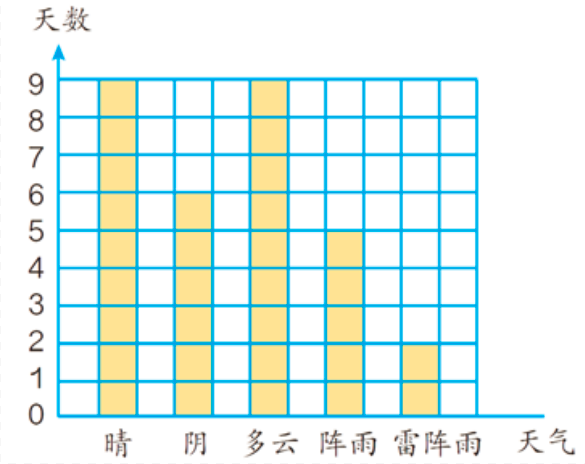 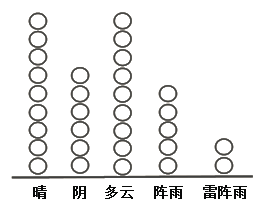 相比之下，条形统计图是不是更清晰、直观呢？为什么？
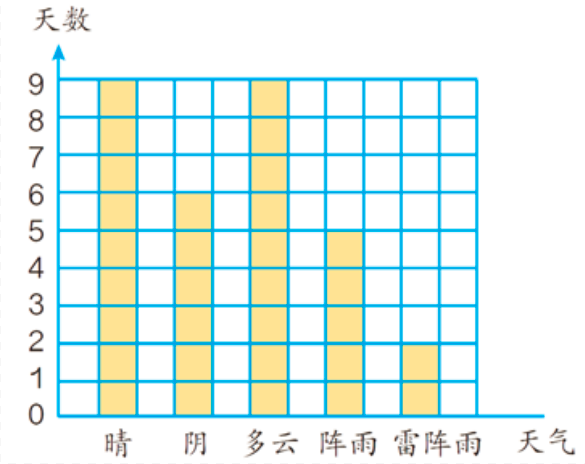 数据清楚

直观形象

便于比较
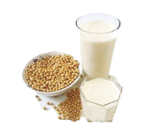 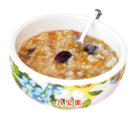 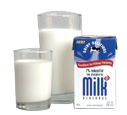 牛奶
豆浆
粥
最喜欢的早餐是什么？
人数
人数
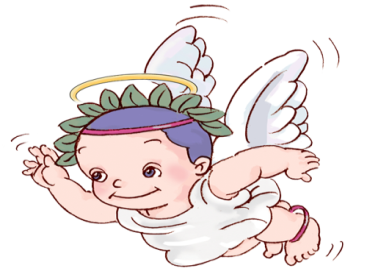 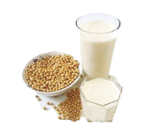 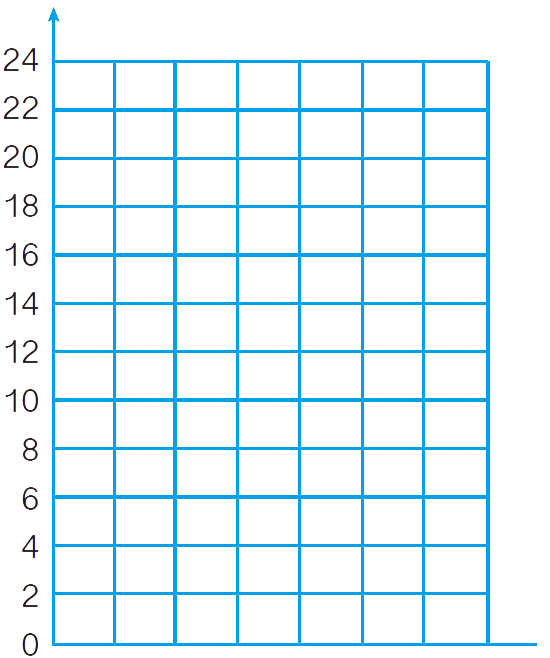 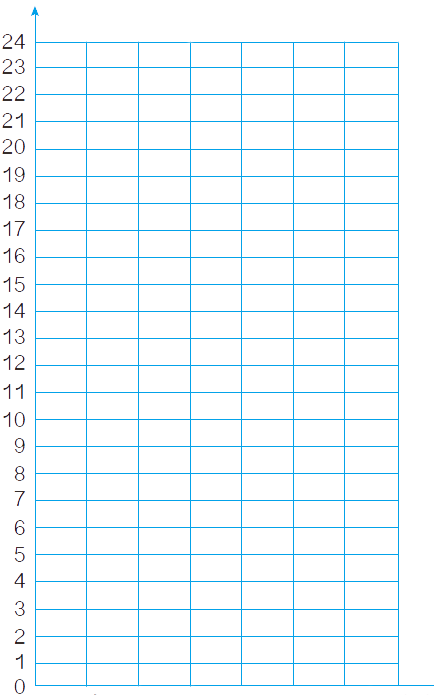 请选一个条形
图把统计结果
表示出来？
牛奶  豆浆   粥   早餐
牛奶   豆浆     粥    早餐
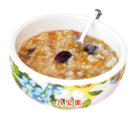 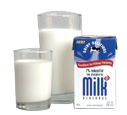 牛奶
豆浆
粥
下面是四（1）班同学最喜欢的一种早餐（不包括主食）统计表。
人数
人数
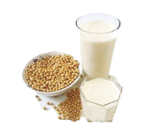 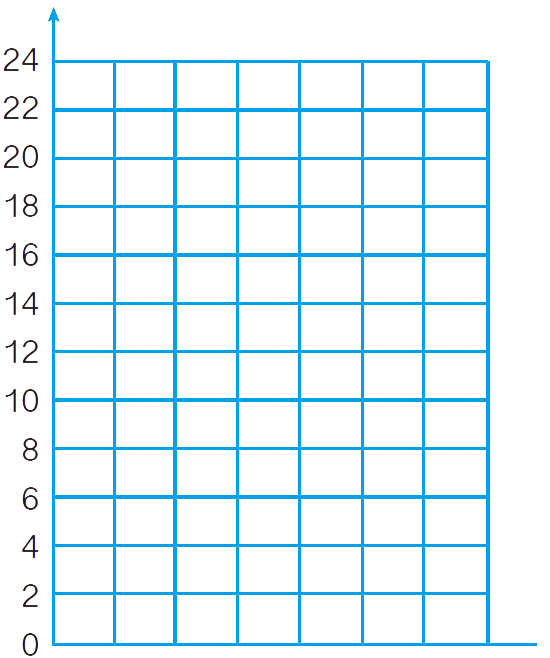 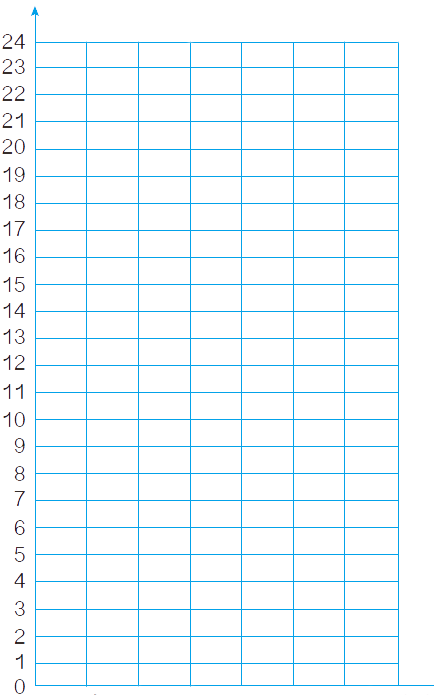 牛奶  豆浆   粥   早餐
牛奶   豆浆     粥    早餐
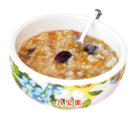 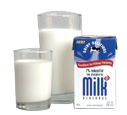 牛奶
豆浆
粥
下面是四（1）班同学最喜欢的一种早餐（不包括主食）统计表。
24
24
12
12
6
6
人数
人数
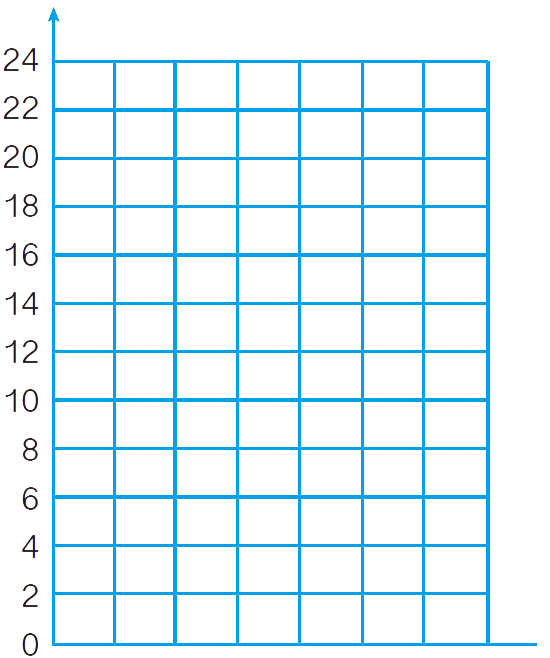 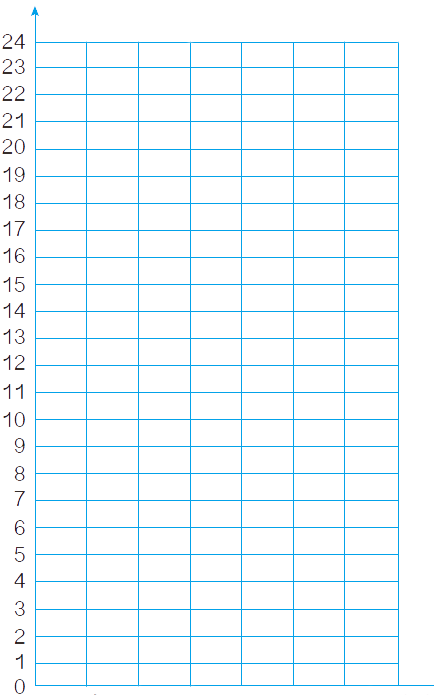 牛奶  豆浆   粥   早餐
牛奶   豆浆     粥    早餐
24
24
12
12
6
6
这两个条形统计图，哪个表示的数据比较合适？为什么？
最后，做一个练习
这是北京市
2012年9月
的天气情况。
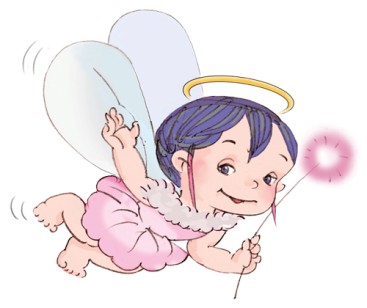 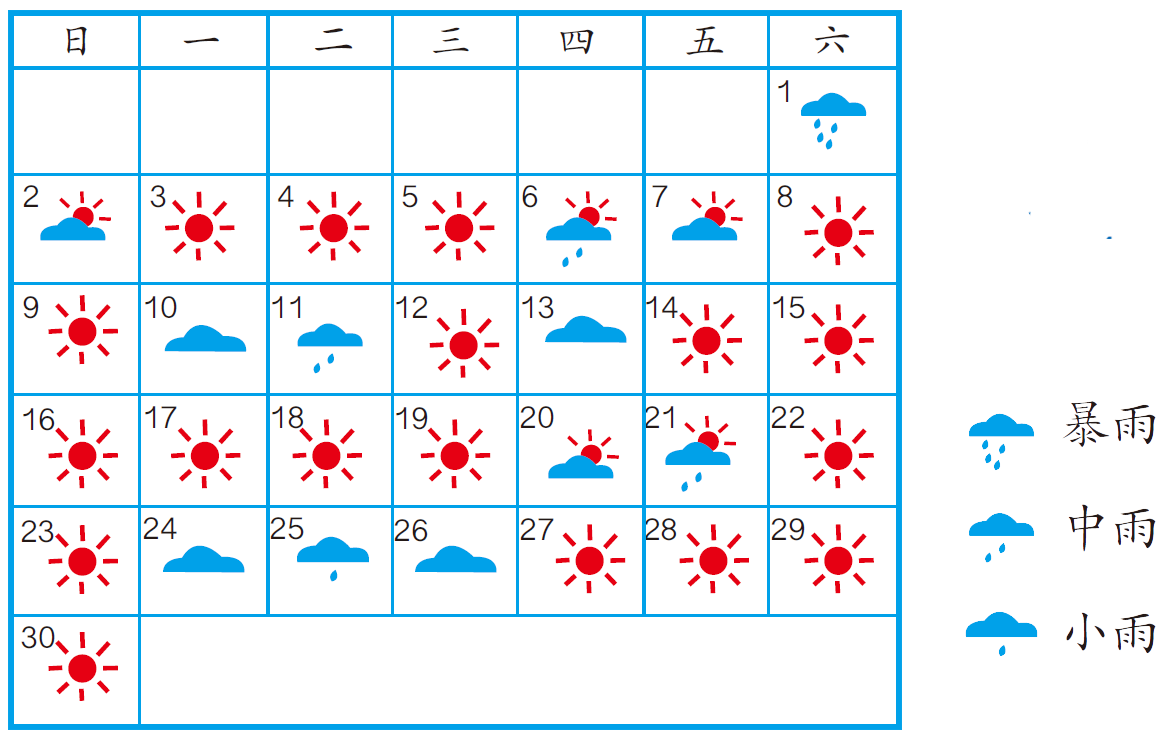 根据例1的数据和上面的记录单填写下表。
天气
天数
月份
6
9
9
7
4
3
5
18
天数
天数
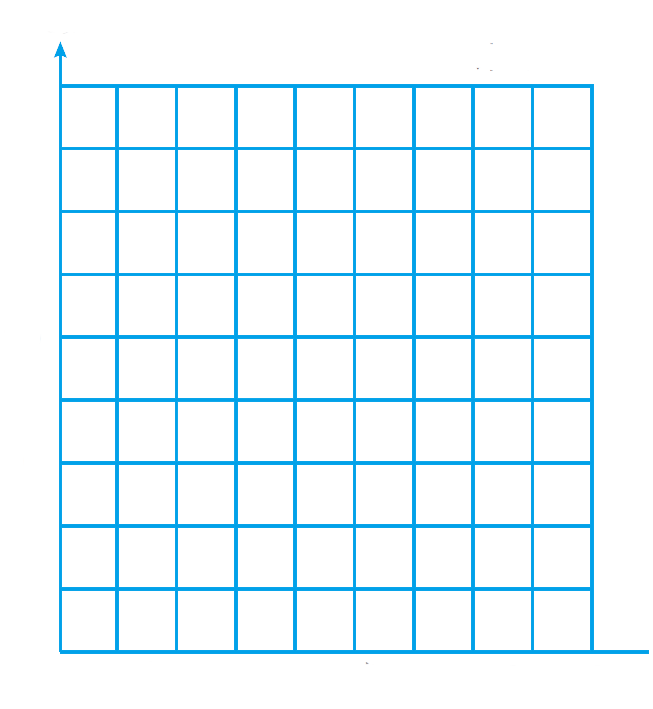 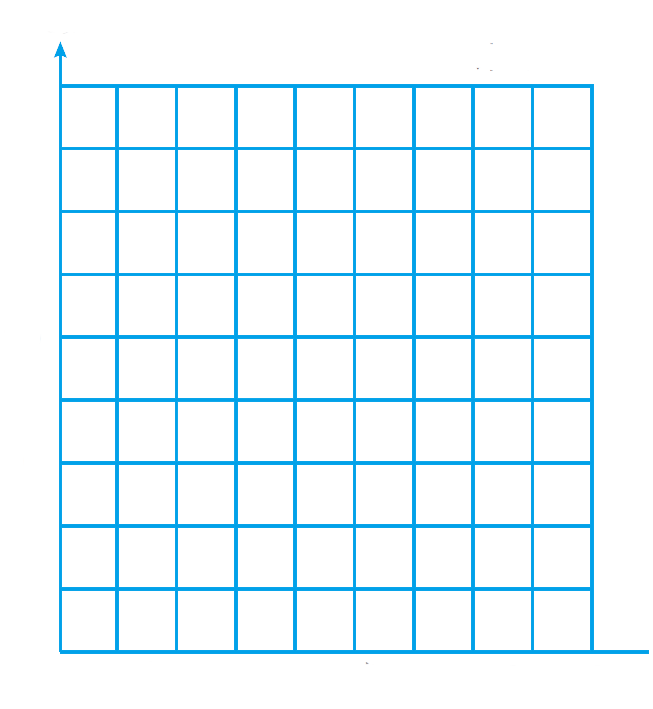 18
18
16
16
14
14
12
12
10
10
8
8
6
6
4
4
2
2
0
0
晴     阴    多云   雨   天气
晴     阴    多云   雨   天气
天气
天数
月份
7
6
9
9
4
3
5
18
把上面的数据在下面分别用条形图表示出来。
北京市2012年8月天气统计图
北京市2012年9月天气统计图
18
9
9
7
6
5
4
3
天数
天数
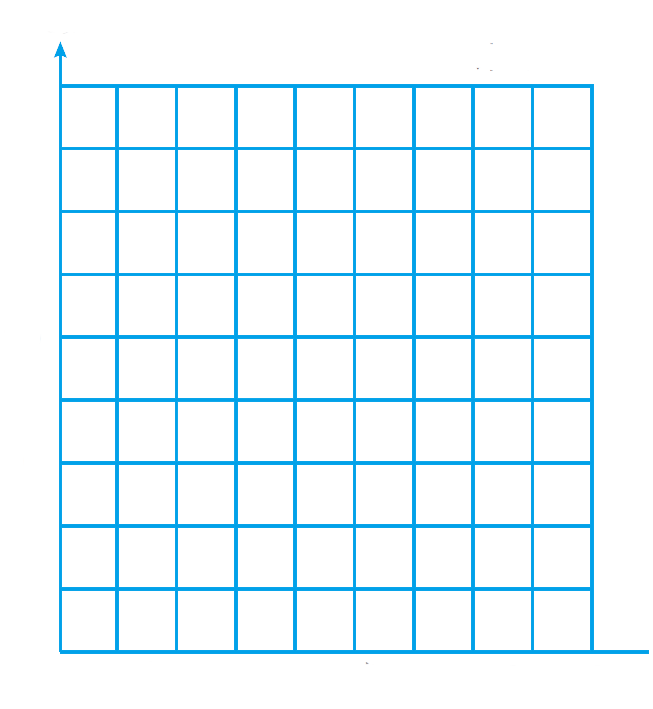 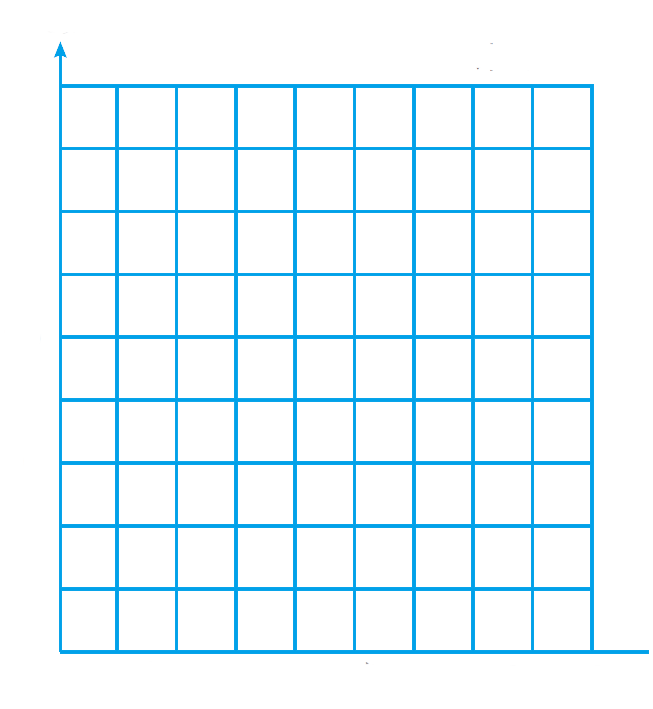 18
18
16
16
14
14
12
12
10
10
8
8
6
6
4
4
2
2
0
0
晴     阴    多云   雨   天气
晴     阴    多云   雨   天气
北京市2012年8月天气统计图
北京市2012年9月天气统计图
18
9
9
7
6
5
4
3
9月和8月相比较，天气情况有什么变化？
学习知识最大的收获，就是学以致用。
大家可以想一想
身边哪些事情，可以用到今天的知识来统计呢？
谢谢
授课人：张振稳
学校：宝坻区赵各庄小学